Rólimirt ar chinnteoireachtAEhttps://www.youtube.com/watch?v=zHjILxl9E6U
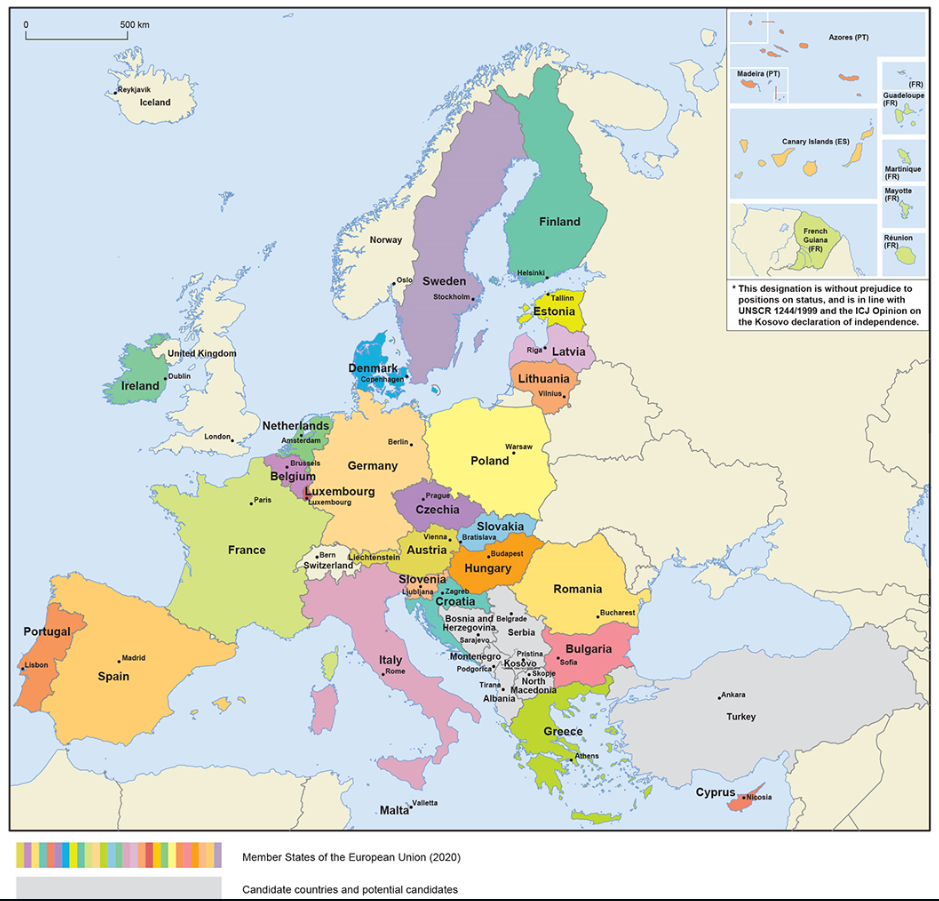 An tAontas Eorpach:27 dtír
Daonra i milliúin (2021)447 milliún san iomlán
Triúr Uachtarán:
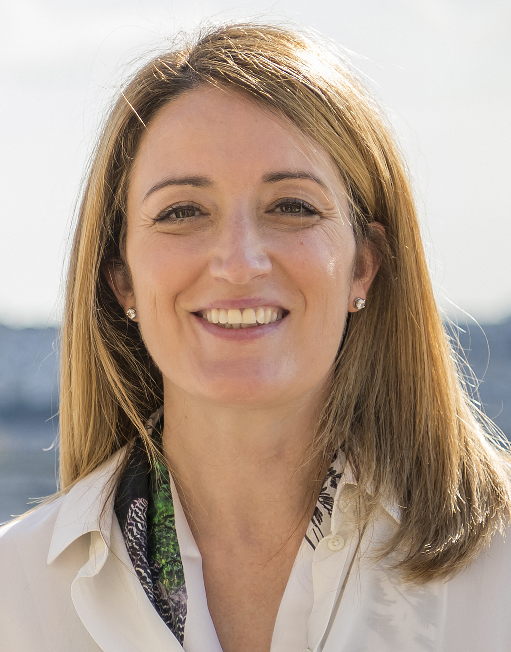 Roberta MetsolaParlaimint na hEorpa
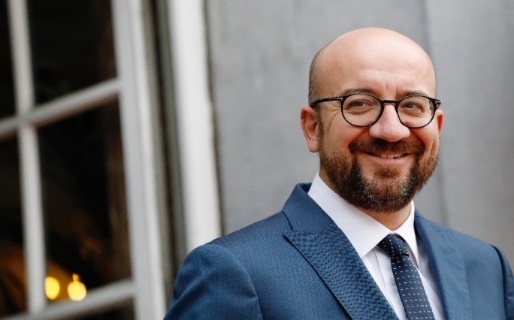 Charles MichelAn Chomhairle Eorpach
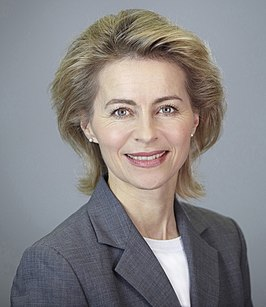 Ursula von der Leyen
An Coimisiún Eorpach
Institiúidí an Aontais Eorpaigh
An Chomhairle Eorpach (cruinniú mullaigh)
Parlaimint na hEorpa
Comhairle na nAirí
(An Chomhairle)
An Coimisiún Eorpach
An Chúirt Bhreithiúnais
An Chúirt Iniúchóirí
An Coiste Eacnamaíoch agus Sóisialta
Coiste na Réigiún
An Banc Eorpach Infheistíochta
An Banc Ceannais Eorpach
Gníomhaireachtaí
Parlaimint na hEorpa – guth na ndaoine
4 Déanann sí dlíthe agus buiséad an Aontais a chinneadh in éineacht le Comhairle na nAirí4 Maoirseacht dhaonlathach ar obair uile an Aontais
4 Tá 705 Fheisire i bParlaimint na hEorpa
4 Toghcháin gach cúig bliana (2019 -2024)
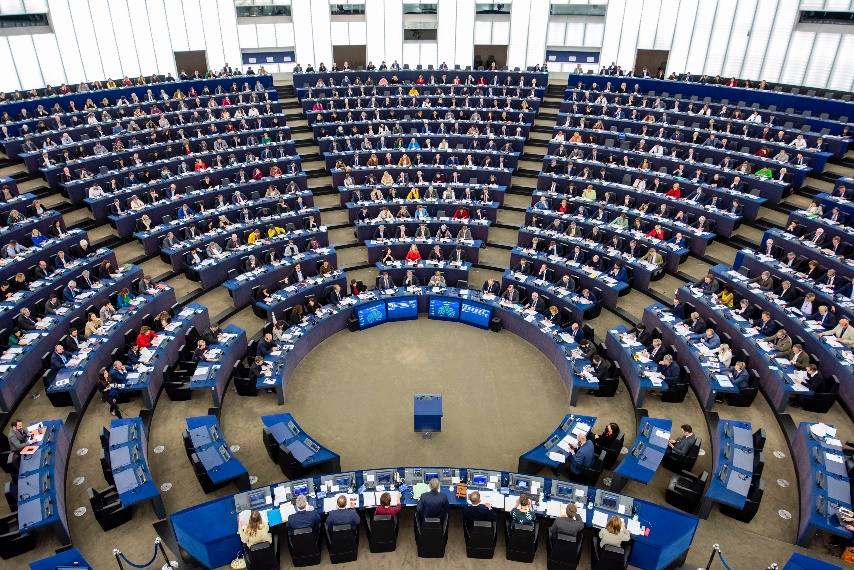 Comhairle na nAirí – guth na mballstát
4Aire amháin as gach tír san Aontas4An Uachtaránacht: athraíonn sí gach sé mhí4Déanann sí dlíthe agus buiséad an Aontais a chinneadh    in éineacht leis an bParlaimint4Déanann sí bainistíocht ar an gcomhbheartas eachtrach agus    slándála
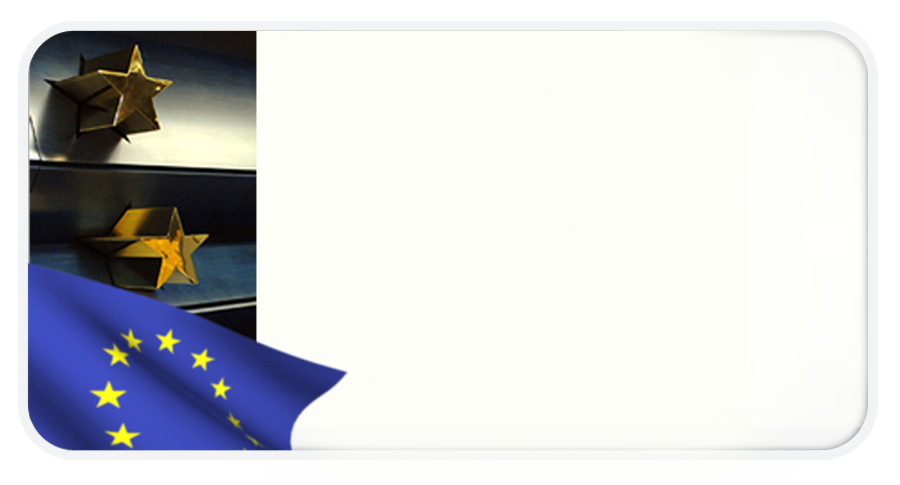 An Coimisiún Eorpach – ag cur chun cinn an leasa choitinn
27 mball neamhspleácha, ball amháin as gach tír an Aontais4Molann sé reachtaíocht nua4Comhlacht feidhmiúcháin 
4Caomhnóir na gconarthaí
4Déanann sé ionadaíocht ar an Aontas ar an leibhéal idirnáisiúnta
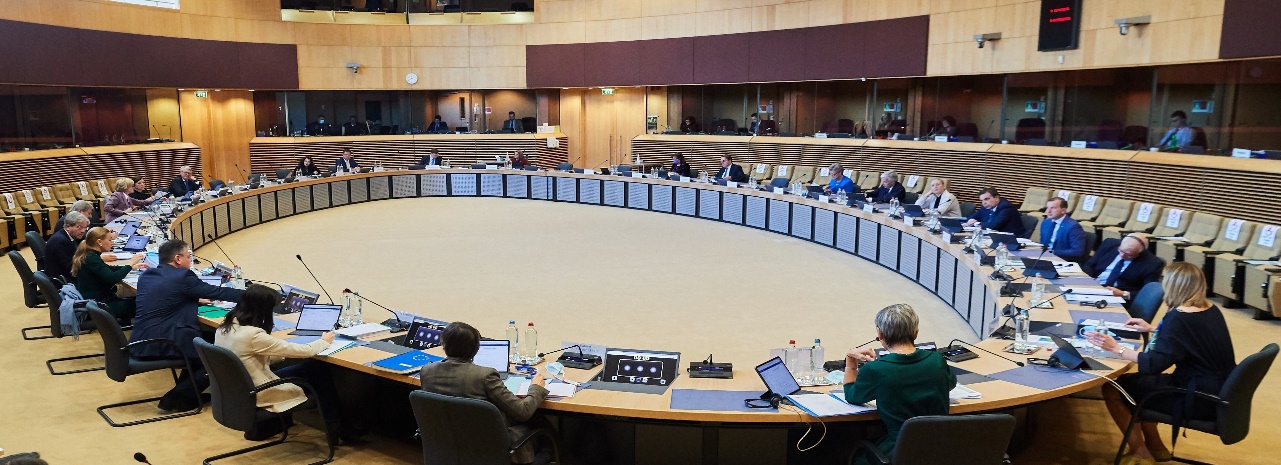 Mar a dhéantar dlíthe an Aontais Eorpaigh
Saoránaigh, grúpaí sainleasa, saineolaithe: plé, comhairliúchán
An Coimisiún: déanann sé togra foirmiúil
An Pharlaimint agus Comhairle na nAirí: déanann siad cinneadh le chéile
Údaráis náisiúnta nó áitiúla: cuireann siad an dlí i bhfeidhm
An Coimisiún agus an Chúirt Bhreithiúnais: déanann siad monatóireacht ar an gcur i bhfeidhm
Rólimirt 

Cinnteoireacht AE
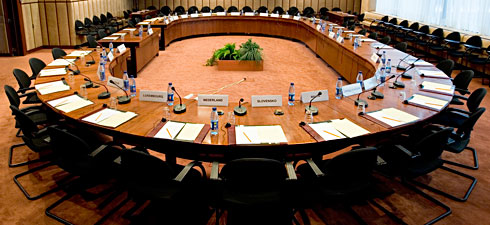 Margadh Inmheánach an Aontais: saorghluaiseacht earraí
An Fhadhb atá ag an gCoimisiún Eorpach: Difríocht i dtáirgeadh seacláide idir tíortha:im cócó vs. saillte glasrúla eileNí cheadaítear 'seacláid' a thabhairt ar sheacláid ina bhfuil saillte glasrúla nach dtagann ó chócó i dtíortha áirithe agus dá bhrí sin ní fhéadfar iad a dhíol sna tíortha sin.
Togra CE maidir le Treoir Seacláide
- Tá cead ag cuideachtaí ó bhallstáit seacláid a dhéanamh le saillte glasrúla eile(brí: féadfaidh siad iad a chur in ionad an ime cócó)- Ní foláir do bhallstáit seacláid a cheadú ina margadh, seacláid a bhfuil saillte glasrúla eile, nach im cócó iad, freisin	(brí: féadfaidh siad seacláid a dhíol le comhábhair eile i mballstáit eile agus seacláid a thabhairt air i gcónaí)
Gheobhaidh tú treoracha eolais anois - glac cúpla nóiméad chun iad a léamh.Go n-éirí libh!
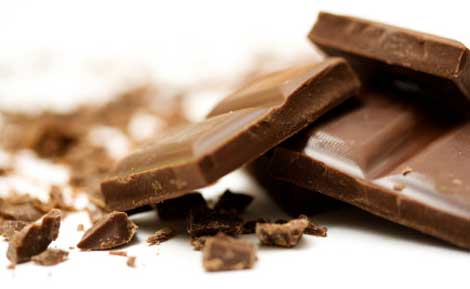